KHỞI ĐỘNG
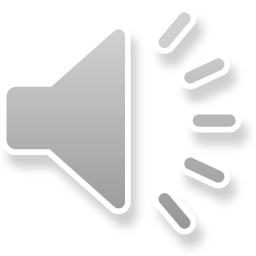 TIẾNG VIỆT
BÀI 43 au  ©u  ªu
TiÕt 2
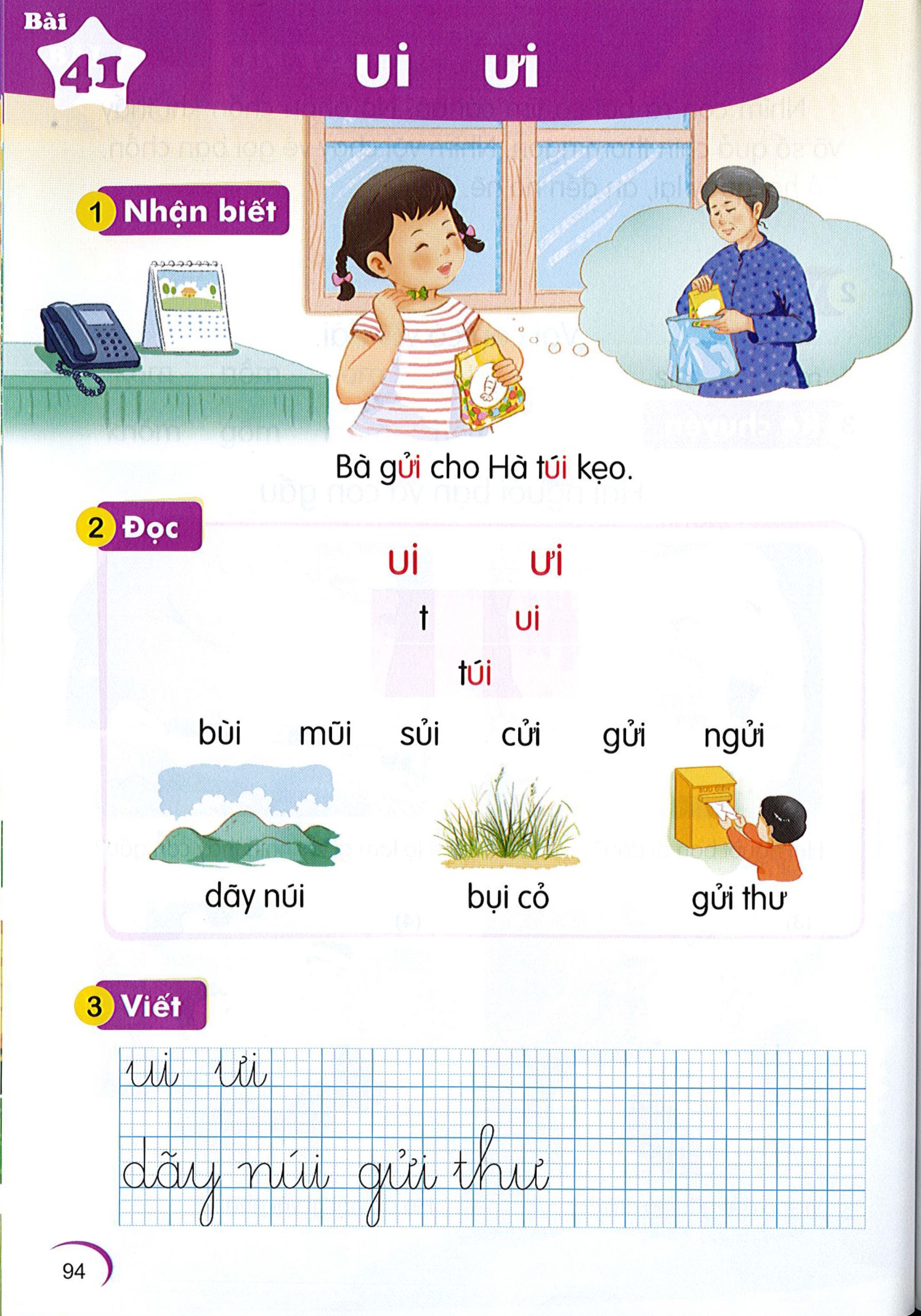 ViÕt vë
THƯ GIÃN
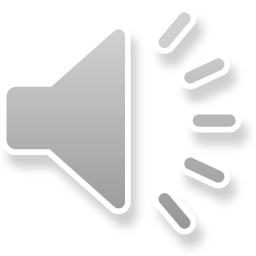 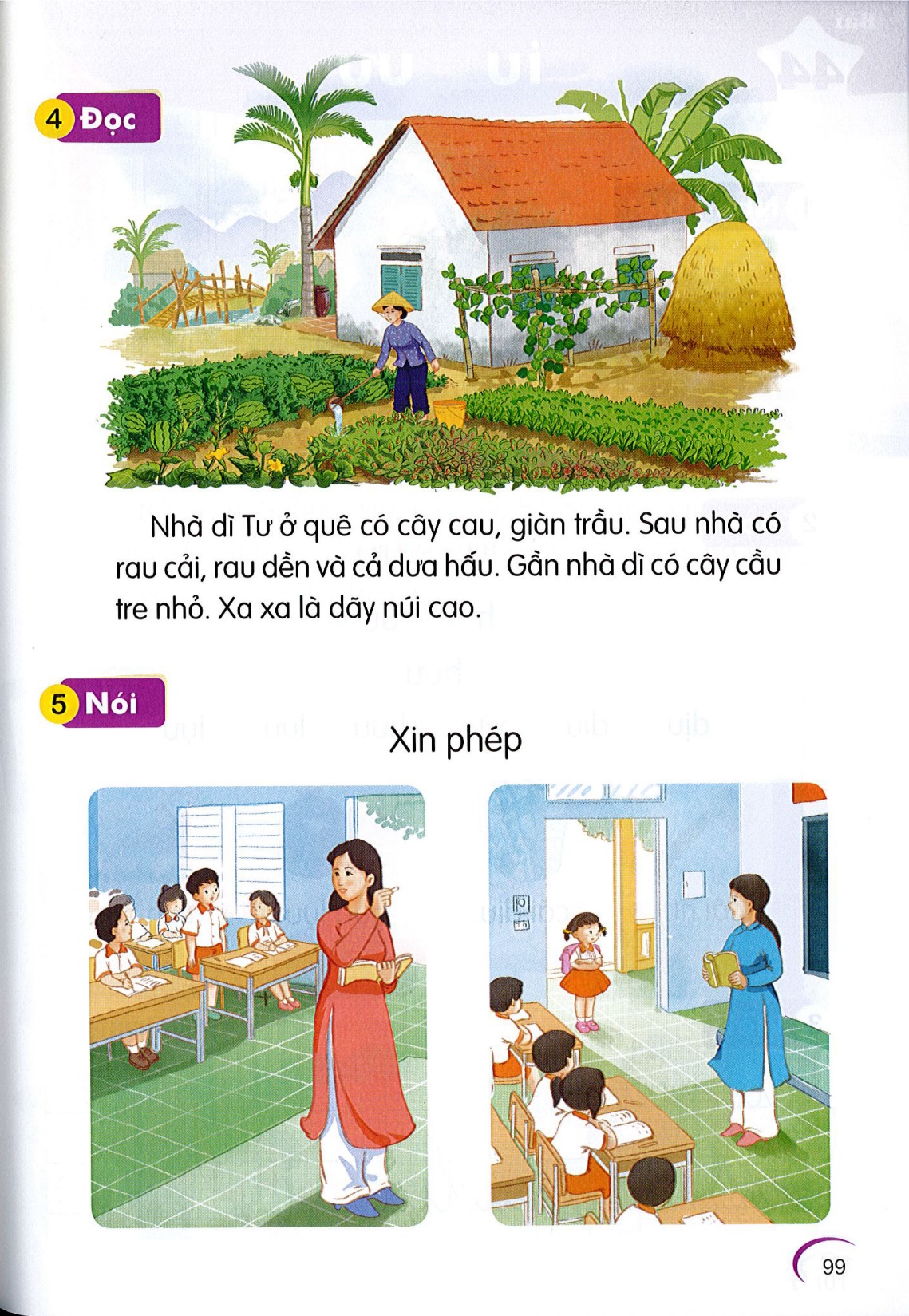 Nhµ d× Tư ë quª cã c©y cau, giµn trÇu. Sau nhµ cã rau c¶i, rau dÒn vµ c¶ d­ưa hÊu. GÇn nhµ d× cã c©y cÇu tre nhá. Xa xa lµ d·y nói cao.­
©
ao
eo
eo
eo
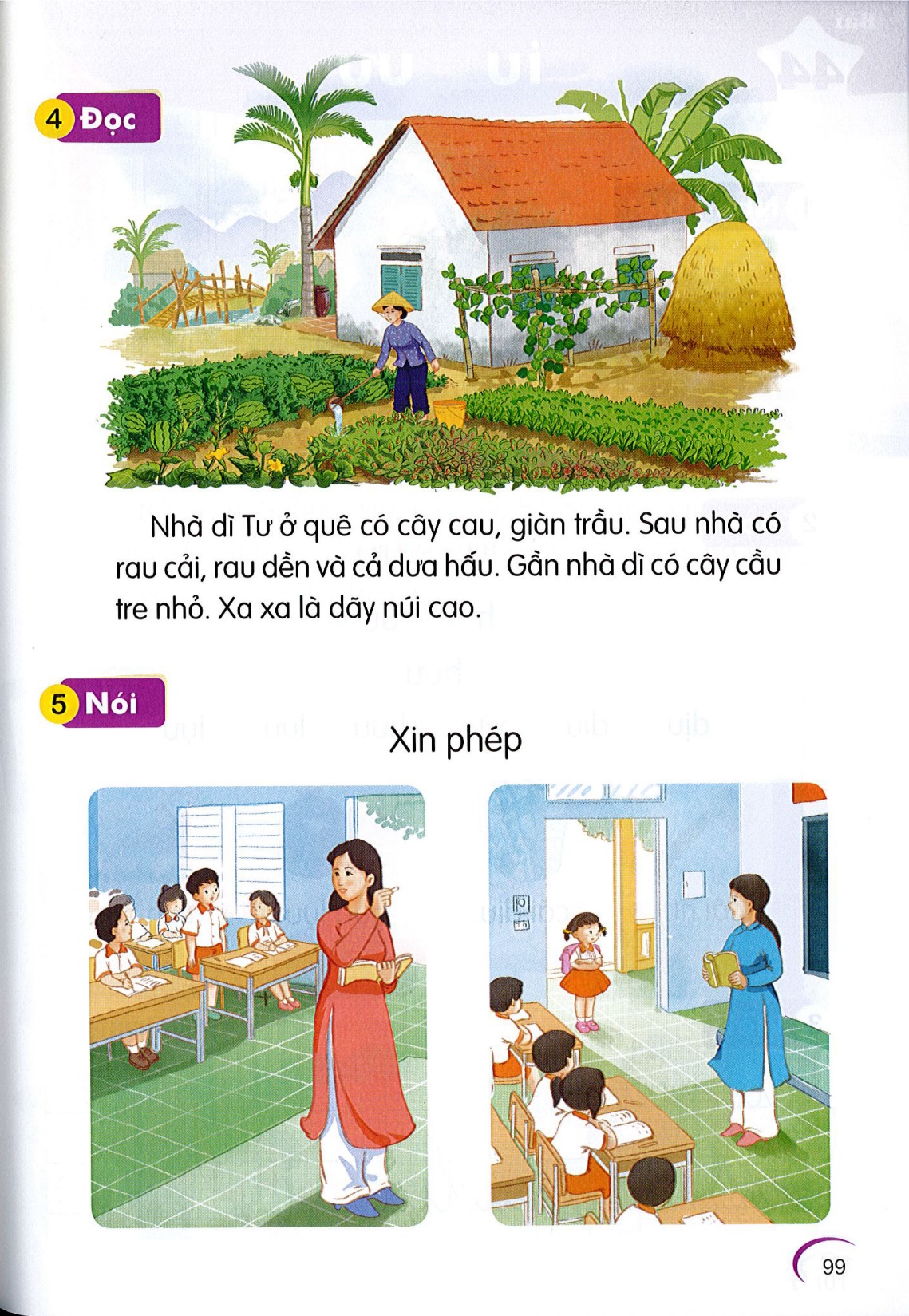 Nhµ d× Tư ë quª cã c©y cau, giµn trÇu. Sau nhµ cã rau c¶i, rau dÒn vµ c¶ d­ưa hÊu. GÇn nhµ d× cã c©y cÇu tre nhá. Xa xa lµ d·y nói cao.­
©
©
©
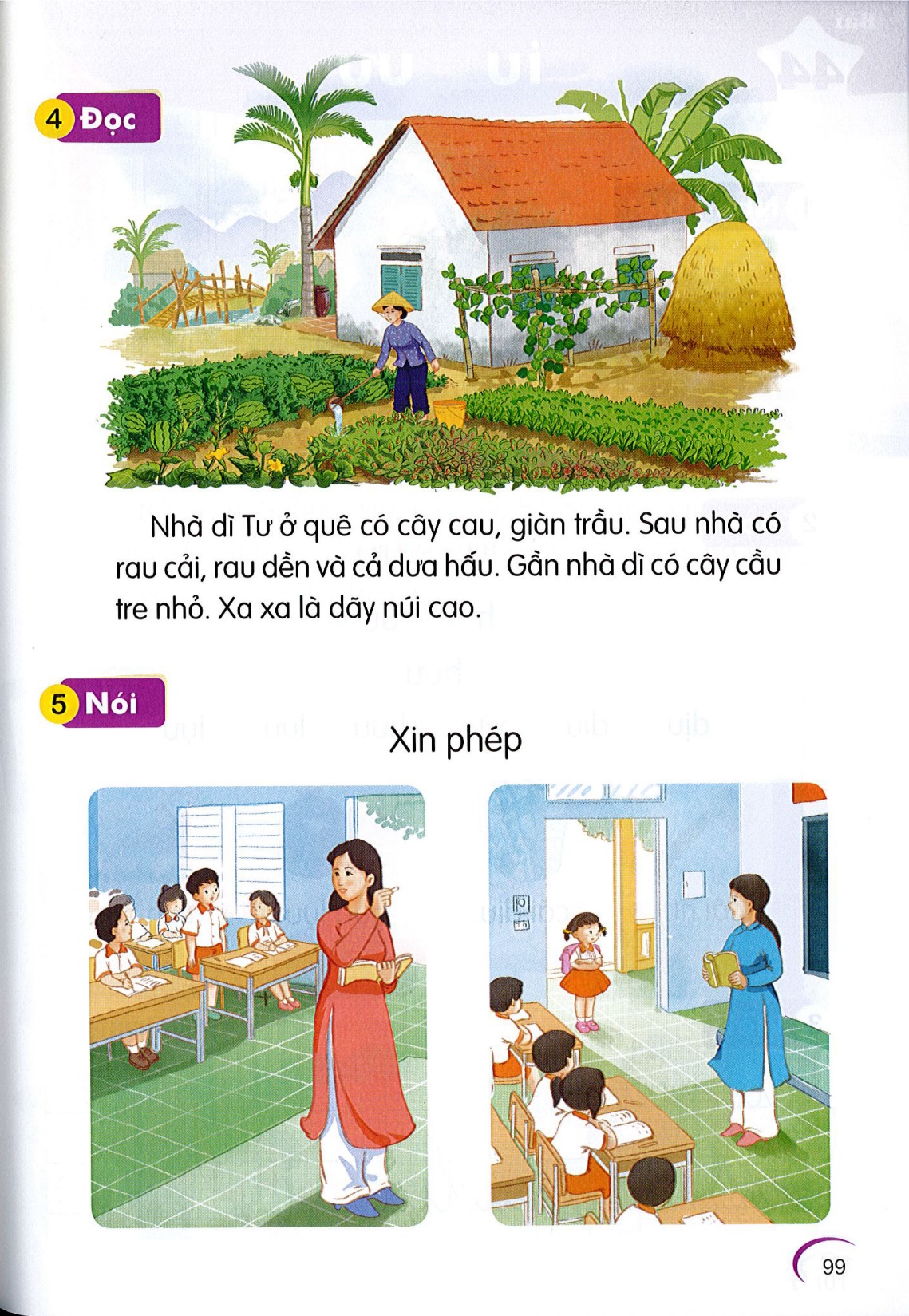